LWS TR&T Town Hall MeetingFall AGU 2010
Brief summary of LWS TR&T Program Status Lika Guhathakurta, Chuck Goodrich, Bob Leamon from NASA HQ

Comments on current Focus Team and Strategic Capability activities (Team leads) 

Open discussion of LWS TR&T Program and next Focus Topics
AGENDA
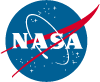 Science Application as the Focus
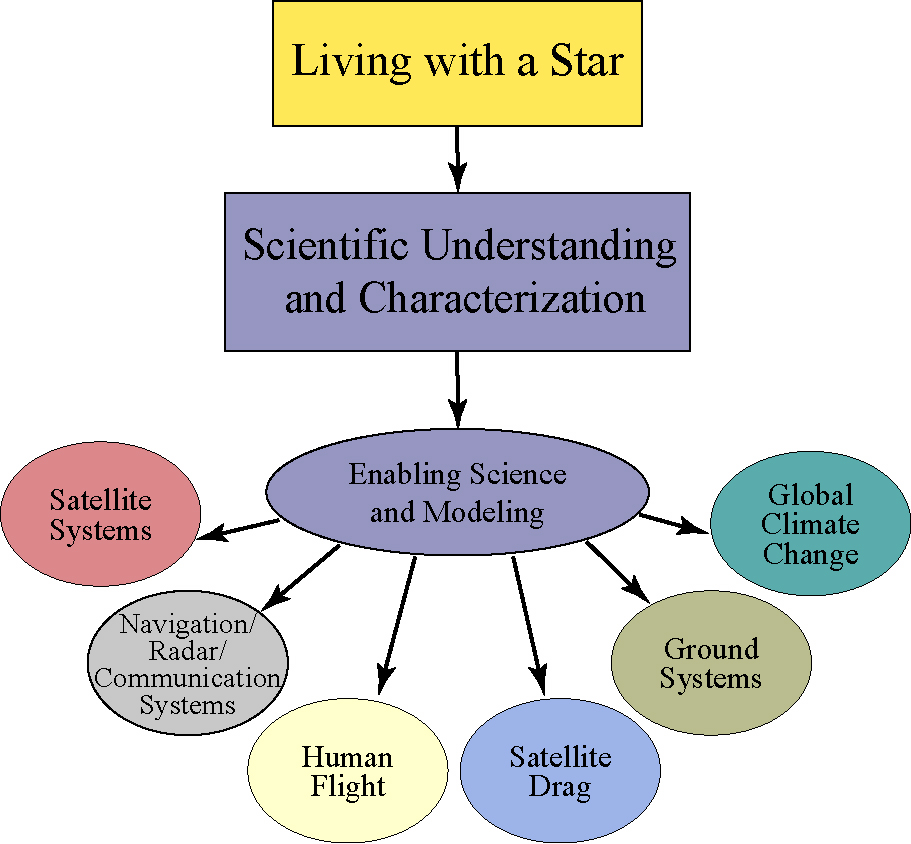 The primary goal of the LWS Program is to develop the understanding necessary to enable the U.S. to effectively address those aspects of the Connected Sun-Solar system that directly affect life and society.
Space Weather
Space Climate
Sun-Climate Connection
LWS TR&T Strategic Plan
Based on the LWS TR&T Science Definition Team report of November 2003
LWS is a systematic, goal-oriented research program targeting those aspects of the Sun-Earth system that affect life and society.
The TR&T component of LWS is to provide the theory, modeling, and data analysis necessary to enable an integrated, system-wide approach to LWS science.
Focused Science Teams
Strategic Capabilities
Cross-cutting Workshops
Summer Schools
Heliophysics Postdoctoral Fellows
TR&T Supports:
LWS TR&T Strategic Plan
Vision for TR&T depends on successful implementation of an approach that:
Encourages and enables teamwork toward solving specific LWS science and applications problems through the creation of Focused Science Topic working groups and substantial Strategic Capability development efforts;
Supports data analysis and the development of theories and models in TR&T target areas that clearly have potential societal benefits;
Requires deliverables with clear relevance to the program's goals;
Gives particular emphasis to cross-disciplinary research;
Supports synergistic activities such as workshops and summer schools to facilitate cross-disciplinary activities and to foster an infrastructure for mentoring and developing careers in LWS science areas;
Supports the development of selected strategic capabilities that lead directly to LWS science applications;
Supports model testing and validation using available data and
Supports the development of tools and data environments that better enable the achievement of LWS goals and objectives.
SC has broad science and application community representation and rotating membership, who will support NASA Headquarters in:
TR&T Steering Committee
Establishing and continually updating targets and top-level priorities;
Measuring the progress of the program in meeting science goals and objectives;
Providing mechanisms for monitoring how well products that result from the program are transferred into societal benefits.
New Membership for 2011 establised
Agency Liasion:
NOAA (Terry Onsager)
NSF (Farzad Kamlabadi)
AFSOR (Casandra Fessen) 
CCMC (Michael Hesse)
Neal Zapp NASA (SRAG/JSC)
New Steering Committee Members
Amitava Bhattacharjee,  Chair, 	Amitava.bhattacharjee@unh.edu  UNHBruce T Tsurutani, 		bruce.t.tsurutani@jpl.nasa.gov, JPLPontus C.Brandt, 		Pontus.Brandt@jhuapl.edu, JHU/APLMichael Wiltberger, 		wiltbemj@ucar.edu, NCARPhil Erikson, 		pje@haystack.mit.edu , MIT/HaystackDolores Knipp  		Delores.Knipp@gmail.com , CIRESStan Solomon,  		stans@ucar.edu , NCARPeter Schuck, 		peter.schuck@nasa.gov, GSFCPeter Pilewskie , 		peter.pilewskie@lasp.colorado.edu, CUBPeter Foukal, 		pvfoukal@comcast.net, SCHugh Hudson, 		hhudson@ssl.berkeley.edu, BerkeleyGang Li, 			ganli.uah@gmail.com, UAH,Yuan-Kuen Ko, 		yuan-kuen.ko@nrl.navy.mil, NRL Alexei Pevtsov, 		pevtsov@email.noao.edu, NOAO, Edward DeLuca, 		edeluca@cfa.harvard.edu, Harvard/SAO    Liason to TR&T SC:Terry Onsager, NOAA SWPC F. Kamalabadi, NSF Casandra, Fessen, AFOSR Michael Hesse, GSFC Neal Zapp SRAG/JSCEx Officio:Lika Guhathakurta, Lead Program Scientist, NASA HQ Mona Kessel, RBSP Program Scientist Bob Leamon, NASA HQ Chuck Goodrich, NASA HQ
Proposals and Awards
Selection for 2009
135 proposals submitted, but  6 noncompliant  
Of 124 proposals reviewed, 31 were selected (success ratio: 1/4) 
3 workshop proposals selected
ROSES 2010
New SDO analysis opportunity
No Tools and Methods
Many proposals submitted for TR&T, very few are non-compliant, 
No Strategic Capability
Proposal selection March/April 2011,
TR&T email:   lws.trt@nasa.gov
4 New Focus Teams in 2009
Behavior of the Plasmasphere and its Influence on the Ionosphere and Magnetosphere. 24 proposals, 5 funded, average $128 K
Predict Onset and Space Weather Effects of Fast CMEs/Eruptive Flares, 21 proposals, 4 funded, average $101 K 
Plasma – Neutral Gas Interactions, 15 proposals, 6 funded, average $127 K
Origin and Nature of the Slow Solar Wind, Interplanetary Structures, and SEP Transport. 13 proposals, 5 funded, average $108 K
Sun-Climate Theme
	 20 proposals, 4 funded, average $128 K
Workshops
	26 proposals, 4 funded, average $109 K
Tools and Methods
26 proposals, 4 funded, average $109 K
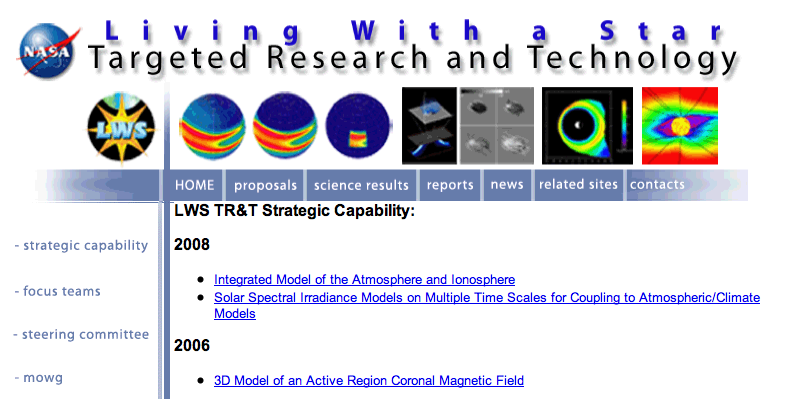 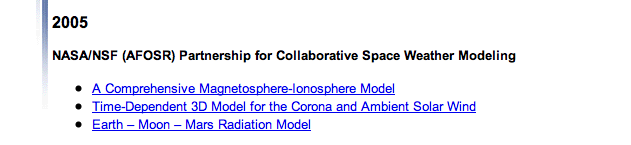 TR&T website:   http://lws-trt.gsfc.nasa.gov
LWS TR&T Focus Topics
Finishing FOCUS TEAMS
Maturing Projects, Focus Teams and Strategic Capabilities
Strategic Capability: Earth-Moon-Mars Radiation Environment Model - Schwadron
Focus Team: Sources of Daily Variability in the Thermosphere/Ionosphere - Solomon
Focus Team: Extreme Space Weather Events in the Solar System - Ma
Strategic Capability: A Next-Generation Model of the Solar Corona & Solar Wind- Linker
Emphasis on Sun Climate Connection
NASA has tasked NRC to conduct a study/workshop on
Beyond Radiative Forcing and Response:
Reconciling Observations and Understanding of Climate Response to 
Solar Variability

What part of observed atmospheric variability is in response to solar forcing, particularly in the lower atmosphere?  Are attributed signals consistent over different time scales? 
What are associations between sunspots or cosmogenic isotopes and the magnitude of solar irradiance changes in the past? 
If long-term irradiance variations are insufficient to impact climate, were other solar-modulated parameters, such as galactic cosmic rays, responsible for the reported paleo sun-climate connections?
Is empirical evidence sufficiently robust to conclude that the spatial response in climate models is consistent, or not?  What does the evidence imply about the relative roles of the Sun and GHGs for past, present and future climate change and what does this mean for their projections of regional climate response to other radiative forcings, such as GHGs?
What are the research directions and model extensions necessary to improve the models, using solar forcings and observed climate responses to test their fidelity?  
Are the long-standing concepts of radiative forcings and responses that are the basis for the models inadequate to accommodate the actual mechanisms?
Heliophysics Text Books
The sub-disciplines within Heliophysics have a rich variety of available textbooks, but no textbooks currently exist that present the diverse materials from their common physical principles, and help teachers well-versed in one discipline to teach the directly related areas within other disciplines.

Three affordable textbooks have been produced for each year of the Summer School (2006-2009). The books are aimed for senior level undergraduates, graduate students and beginning postdoctoral students in all of the sciences related to climate physics, space physics, and heliospheric and solar physics, plus relevant branches of astrophysics and plasma physics. The three textbooks cover the basic topics in heliophysics.

NOTE: The Heliophysics textbooks have been published by Cambridge University Press. All appendices will be online. The textbooks will not have 'numerical modeling descriptions' nor 'problem sets'.
http://www.vsp.ucar.edu/HeliophysicsScience/
Heliophysics I:
“Plasma Physics of the Local Cosmos”
Cambridge Press: Hardback (ISBN-13: 9780521110617)Now published - available from July 2009 
 
1) Prologue                                   
2) Introduction to heliophysics
3) Creation and destruction of magnetic field
4) Magnetic field topology
5) Magnetic reconnection
6) Structures of the magnetic field
7) Turbulence in space plasmas
8) The solar atmosphere
9) Stellar winds and magnetic fields
10) Fundamentals of planetary magnetospheres
11) Solar-wind magnetosphere coupling: an MHD perspective
12) On the ionosphere and chromosphere
13) Comparative planetary environments
On-line Appendices:
1) Data archives, modeling sites, space weather forecasts
2) Descriptions on packages for numerical modeling
3) Problem sets
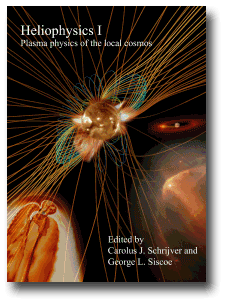 Heliophysics II:
“Space Storms and Radiation: Causes and Effects”
Cambridge Press: Hardback ) Now published - available from May 2010
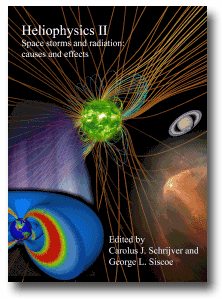 1) Perspective on heliophysics
2) Introduction: space storms and radiation
3) In situ detection of energetic particles
4) Radiative signatures of energetic particles
5) Observations of solar and stellar eruptions, flares, and jets
6) Models of coronal mass ejections and flares
7) Shocks in heliophysics
8) Particle acceleration in shocks
9) Energetic particle transport
10) Energy conversion in planetary magnetospheres
11) Energization of trapped particles
12) Flares, CMEs, and atmospheric responses
13) Energetic particles and manned spaceflight
14) Energetic particles and technology
On-line Appendices:
1) Data archives, modeling sites, space weather forecasts
2) Descriptions on packages for numerical modeling
3) Problem sets
Heliophysics III:
“Evolving solar activity and climate of space and earth”
Cambridge Press: Hardback )From- November 2010
1) Formation, evolution, and demise of stars and their planets
2) Planetary habitability on astronomical time scales
3) Long-term evolution of magnetic activity of Sun-like stars
4) Astrophysical dynamo actions and stellar dynamo models
5) Solar internal flows and dynamo action
6) Planetary fields and dynamos
7) The evolving heliosphere and its particle environment
8) Solar spectral irradiance: measurements and models
9) Long-term evolution of the geospace climate
10) Planetary ITM-magnetosphere processes and the solar cycle
11) Waves and transport processes in planetary atmosheres
12) Climate couplings via (photo-)chemistry
13) Records of climate and climate drivers
14) External influences on planetary climates
15) Climate models of Earth and planets
16) Heliophysics - epilogue
On-Line Appendices:
1) Data archives, modeling sites, space weather forecasts
2) Descriptions on packages for numerical modeling
3) Problem sets
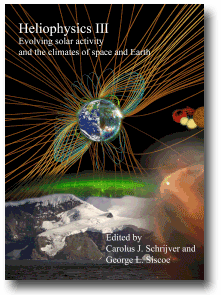 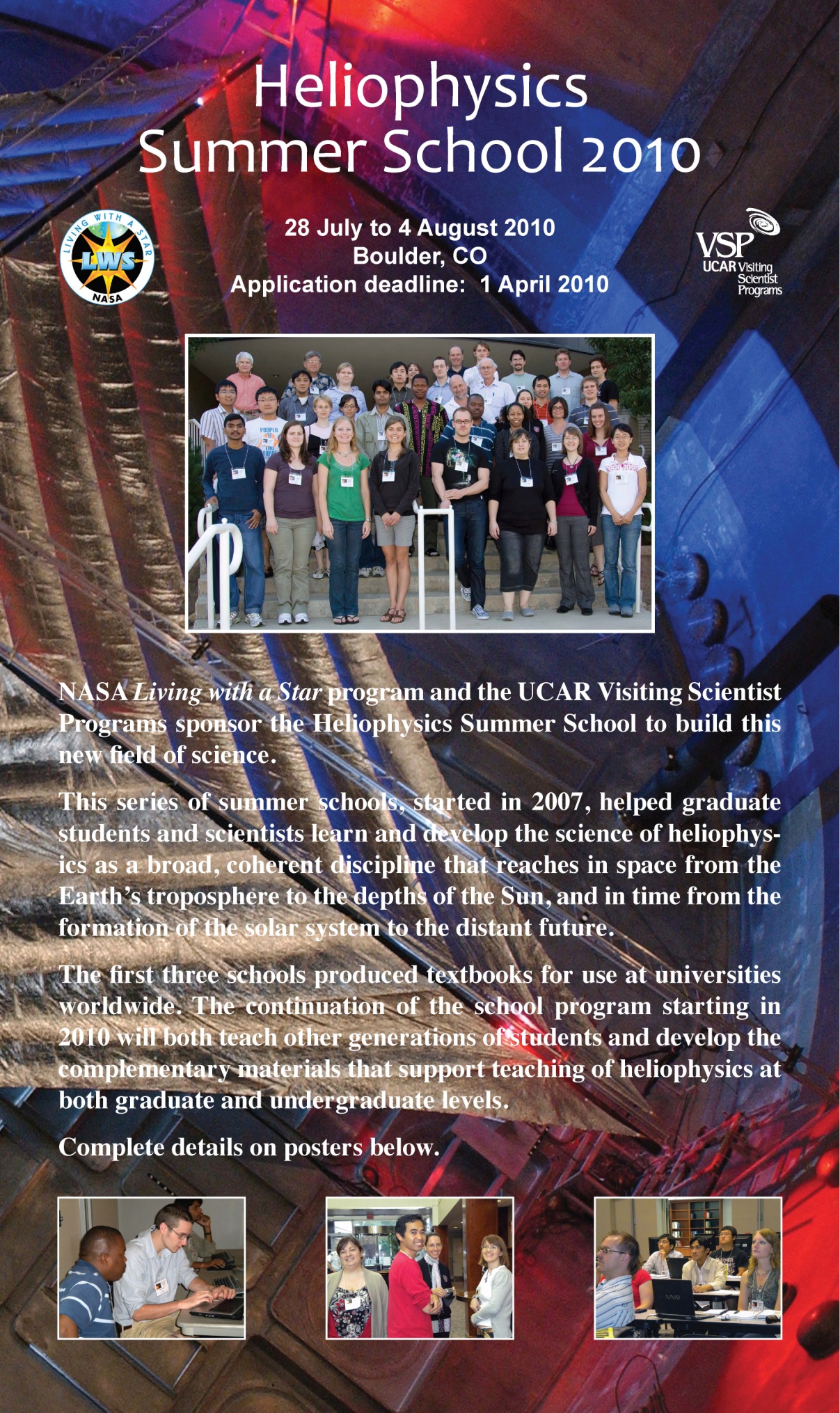 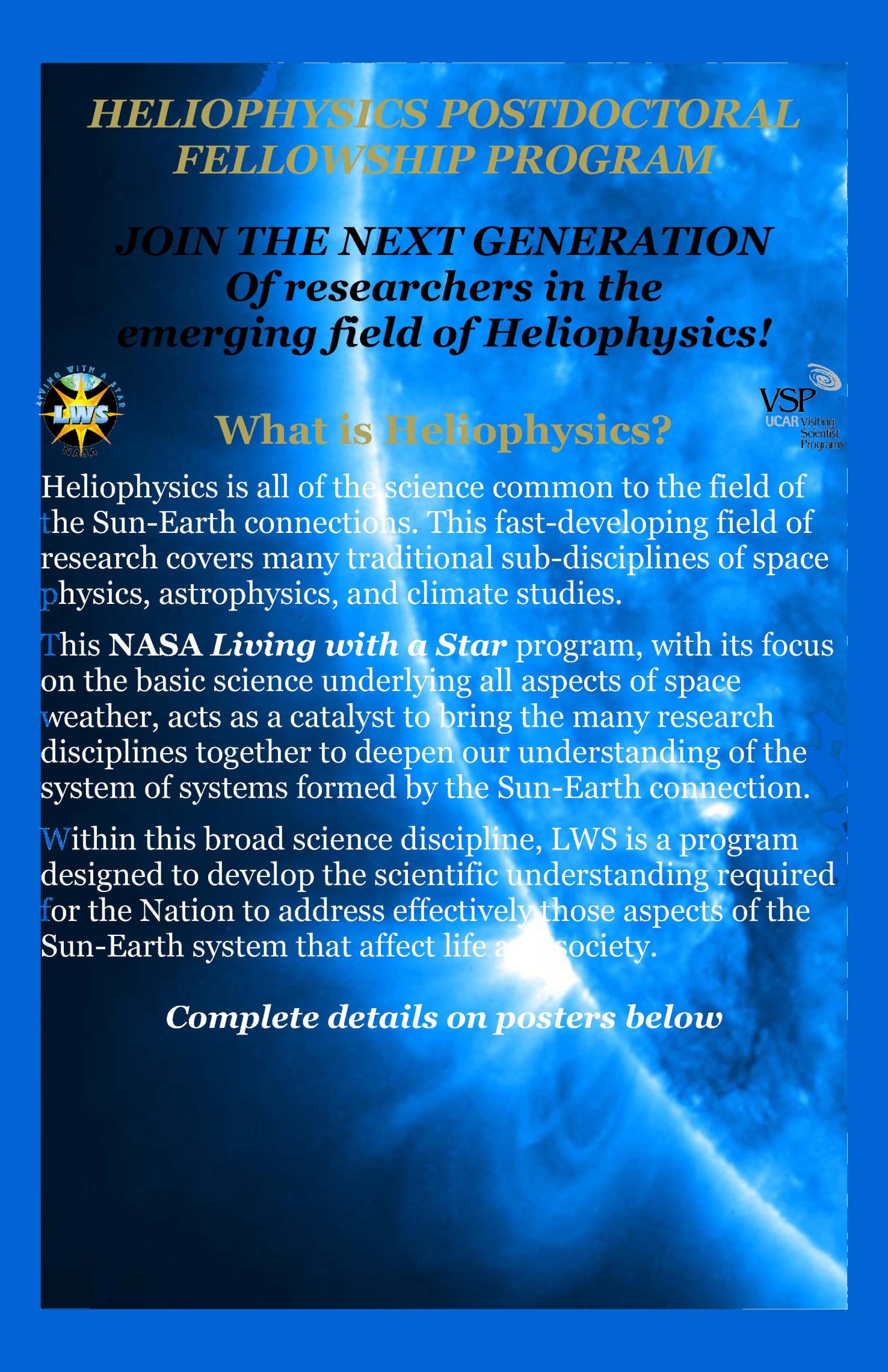 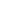 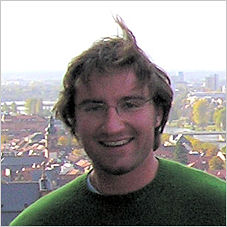 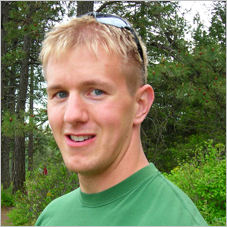 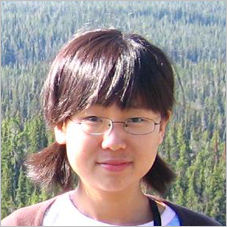 Class of 2010
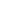 EDDEddy Fellows
The Sun, The Earth, and Near-Earth SpaceJohn Allen Eddy
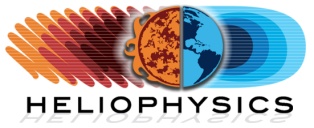 The Sun, The Earth, and Near-Earth Space is meant as a non-technical introduction, or primer, for those with an interest in knowing more about the totally different and highly hazardous world that lies just outside our door in near-Earth space:  a largely unseen world governed by unfamiliar laws of physics and ruled by the iron hand of the often moody star we call our Sun. About what fills the space—long thought to be still and empty—between our Earth and the Sun.  And the many ways in which the closely-entwined Sun-Earth system now affects much of what we do in our everyday lives.

   It is aimed not at research scientists but at educators and students, at engineers and managers and administrators with responsibilities in activities related to exploration and utilization of near-Earth space, and at the reading public who take interest in the wider world in which our small green planet is wholly immersed.  With this in mind, the author, John A. Eddy, wrote it in a non-mathematical way, often told in narrative form and embroidered here and there with allusions to things historical, literary and humanistic.
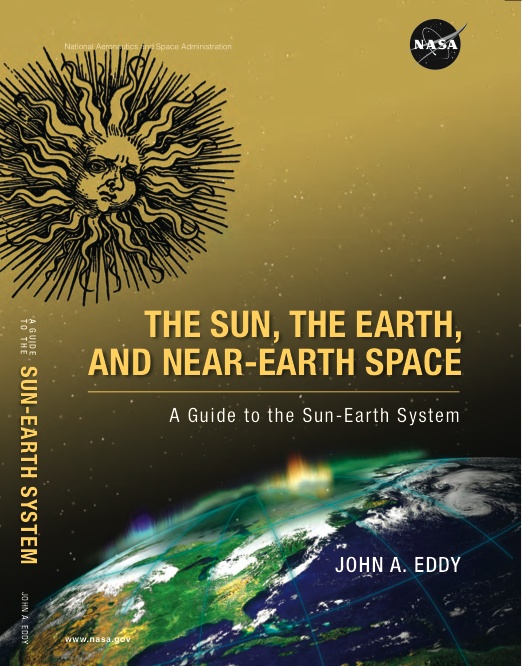